专题二第一单元
化学反应速率
01
化学反应速率的表示方法
有些化学反应人们希望能快一些
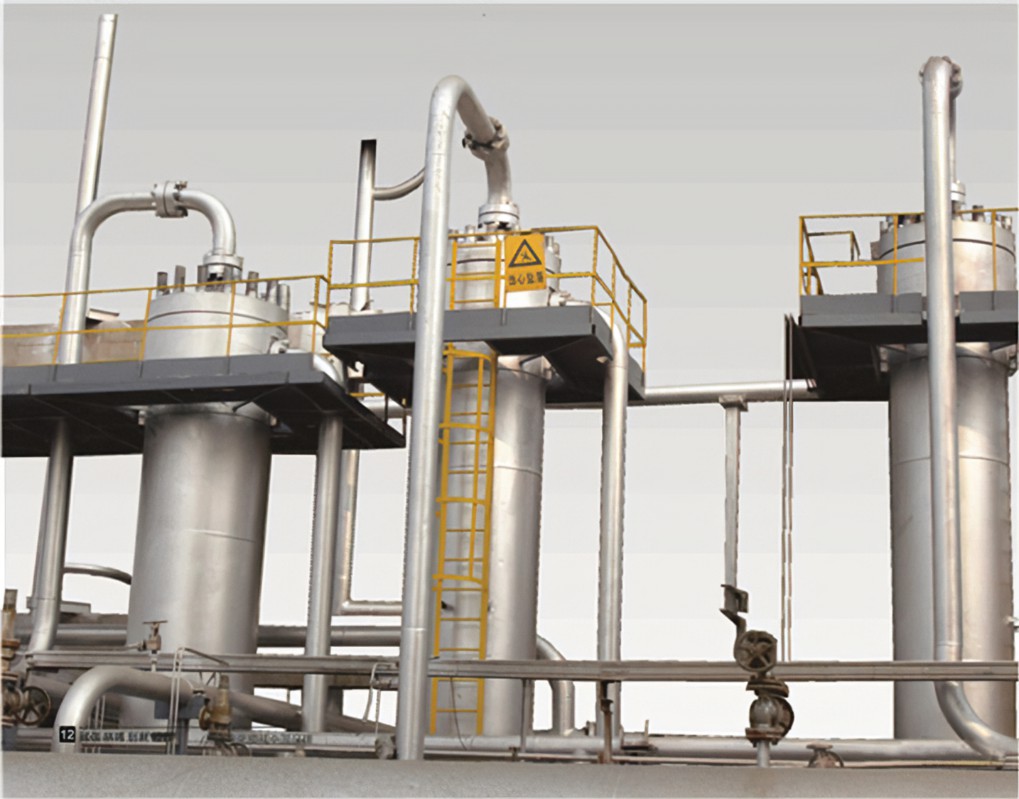 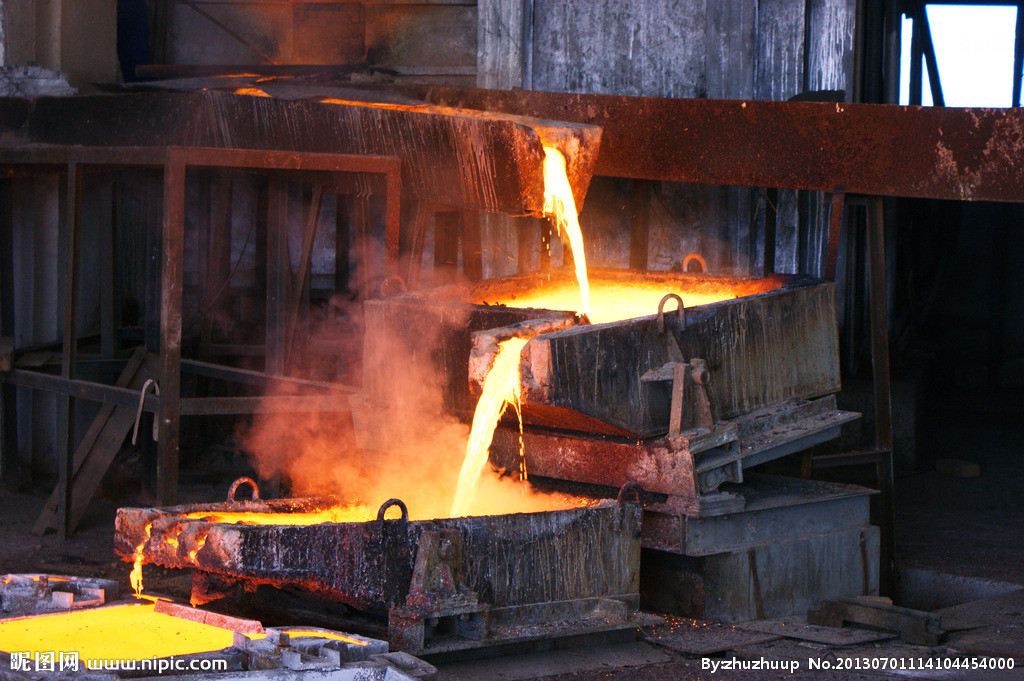 合成氨
工业炼铁
有些化学反应人们希望其越慢越好
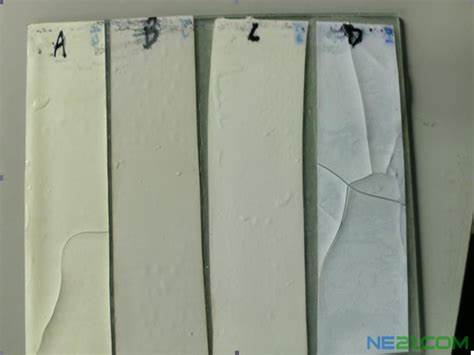 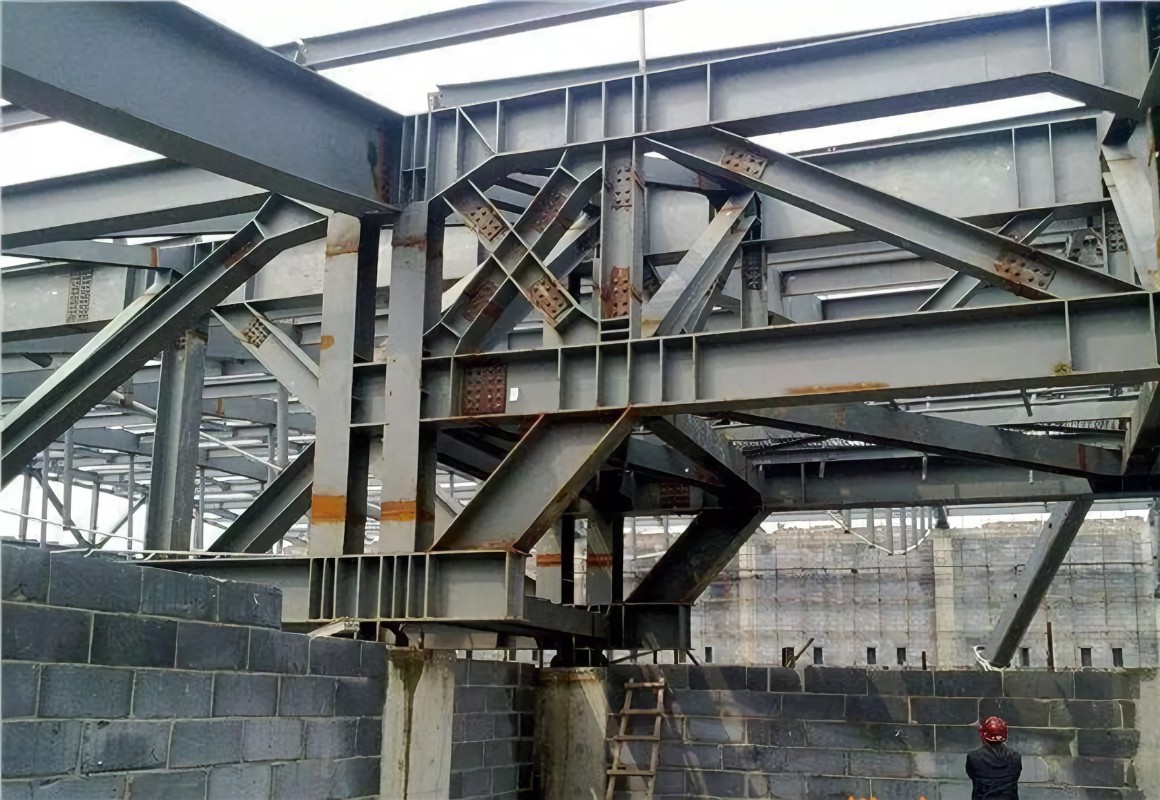 塑料老化
钢铁生锈
调控化学反应速率具有重要的意义
Δc（B）
V
Δt
Δt
Δt
V
化学反应速率
(1)概念：化学反应速率是用来衡量化学反应过程进行快慢程度的物理量。
(2)表示方法：可用单位时间内                             或者
                                       (均取正值)来表示。
反应物浓度的减少
生成物浓度的增加
Δn（B）
Δn（B）
v（B）＝
＝
＝
表达式：
mol/(L·min) 或mol/(L·s)
常用单位：
mol·L-1·min-1或mol·L-1·s-1
注意：
用浓度变化表示化学反应速率适用于气体和溶液中的溶质，不适用于固体和纯液体。
化学反应速率
三段思维法
mA(g)＋nB(g)⇌pC(g)＋qD(g)
c始/mol·L－1　   a　　　 b　　　0　　　0c转/mol·L－1     mx      nx     px     qxct/mol·L－1      a－mx   b－nx  px     qx
①对反应物：c(转化)＝c(起始)－c(某时刻)②对生成物：c(转化)＝c(某时刻)－c(起始)
化学反应速率
m A ＋ n B        p C ＋ q D
分别用一种物质的浓度随时间变化来表示化学反应速率：
在同一个化学反应中，用不同物质表示的化学反应速率，其数值大小不一定相同，但表示的速率相同，即一种物质的速率就代表了整个化学反应的速率。
Δc(A)
Δc(B)
Δc(C)
Δc(D)
υ(A)＝
υ(B)＝
υ(D)＝
υ(C)＝
Δt
Δt
Δt
Δt
化学反应速率
mA(g) + nB(g)     ⇌  pC(g)＋qD(g)
v(A)∶v(B)∶v(C)∶v(D)
＝m∶  n∶   p∶    q
＝ ∆c(A)：∆c(B)：∆c(C)：∆c(D)
＝ ∆n(A)：∆n(B)：∆n(C)：∆n(D)
用不同反应物表示化学反应速率时，
化学反应速率之比＝物质的量浓度变化量之比
＝物质的量变化量之比＝化学计量数之比。
m
  n
υ(A) 
  υ(B)
υ(B)
  n
υ(A) 
   m
＝
＝
υ(A) 
 m
υ(C) 
 p
υ(D) 
  q
υ(B) 
n
＝
＝
＝
化学反应速率
同一化学反应 m A ＋ n B             p C ＋ q D
υ(A)︰υ(B)︰υ(C)︰υ(D) ＝ m︰n︰p︰q
也可表达为
υ(A) 
   m
υ(B)
  n
＞
化学反应速率
如何比较化学反应速率的大小？
（1）换算成同一物质同一单位表示
（2）比较化学反应速率与化学计量数的比值
不同条件下：m A ＋ n B           p C ＋ q D
若
则     υ(A) ＞ υ(B)
2    二化
1    一看
3    三比较
化学反应速率
看化学反应速率的单位是否一致，若不一致，需转化为同一单位。
将不同物质的化学反应速率转化成同一物质的化学反应速率，或分别除以相应物质的化学计量数，所得数值大的速率大。
标准统一后比较数值大小，数值越大，反应速率越大。
化学反应速率
已知反应4CO＋2NO2            N2＋4CO2在不同条件下的化学反应速率如下：
①v(CO)＝1.5 mol·L－1·min－1　
②v(NO2)＝0.01 mol·L－1·s－1　
③v(N2)＝0.4 mol·L－1·min－1　
④v(CO2)＝1.1 mol·L－1·min－1
请比较上述4种情况反应的快慢：_________(由大到小的顺序)。
③①②④
解：②经转化可表示为v(CO)＝2v(NO2)
＝2×0.01 mol·L－1·s－1×60 s＝1.2 mol·L－1·min－1；
③v(CO)＝4v(N2)＝1.6 mol·L－1·min－1；
④v(CO)＝v(CO2)＝1.1 mol·L－1·min－1。
v(CO)
v(NO2)
v(N2)
v(CO2)
1.5mol·L－1·min－1
60×0.01 mol·L－1· s －1
0.4 mol·L－1·min－1
1.1 mol·L－1·min－1
化学反应速率
2
1
4
4
4
2
1
4
已知反应4CO＋2NO2            N2＋4CO2在不同条件下的化学反应速率如下：
①v(CO)＝1.5 mol·L－1·min－1　
②v(NO2)＝0.01 mol·L－1·s－1　
③v(N2)＝0.4 mol·L－1·min－1　
④v(CO2)＝1.1 mol·L－1·min－1
请比较上述4种情况反应的快慢：_________(由大到小的顺序)。
③①②④
①
＝
②
＝
③
④
＝
＝
化学反应速率
如何测定化学反应速率？
实验原理
找与化学反应物质的浓度相关的物理量
Δc
找与该物理量化学变化对应的时间
υ＝
Δt
体积
压强
气体
颜色
电导率
离子浓度
化学反应速率
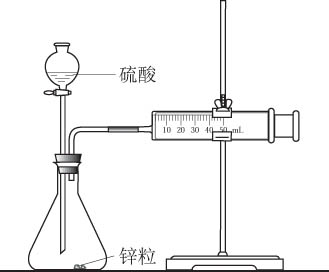 选择可观测、
易操作的变量
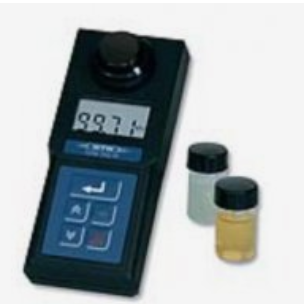 浊
度
仪
pH
颜色
浑浊度
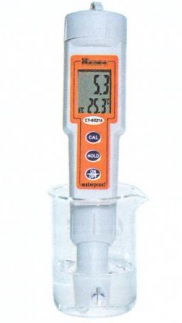 测量化学反应速率的常见方法
1.量气法      2.比色法
3.电导法      4.激光技术法
pH计
化学反应速率
实验室测定化学反应速率常用的方法
可测定相同时间内收集气体的体积或收集等量气体所用的时间。
有气体生成
01
可测定一段时间内消耗固体质量的多少
有固体参加
02
可测定一段时间内溶液中氢离子或氢氧根离子浓度的变化。
有酸碱参与
03
可测定溶液变色所需时间。
有颜色变化
04
05
可测定溶液变浑浊所需的时间。
有沉淀生成
化学反应速率
如何用实验法比较化学反应速率大小？
有哪些方法比较锌粒和 1 mol/L H2SO4 溶液、4 mol/L H2SO4 溶液化学反应速率的大小？
定量测定
Zn＋H2SO4        ZnSO4＋H2 ↑
、V(H2）、m(Zn)
c(H+)、c(Zn2+)
溶液的体积
锌粒的表面积
锌粒的质量
温度
压强
化学反应速率
设计方案
确定变量：
 
2.控制变量：
硫酸的浓度
反应体系
反应物
反应条件
3. 测定数据：
a.固定体积，测时间？
b.固定时间，测体积？
10
10
19
10.1
19
10.1
化学反应速率
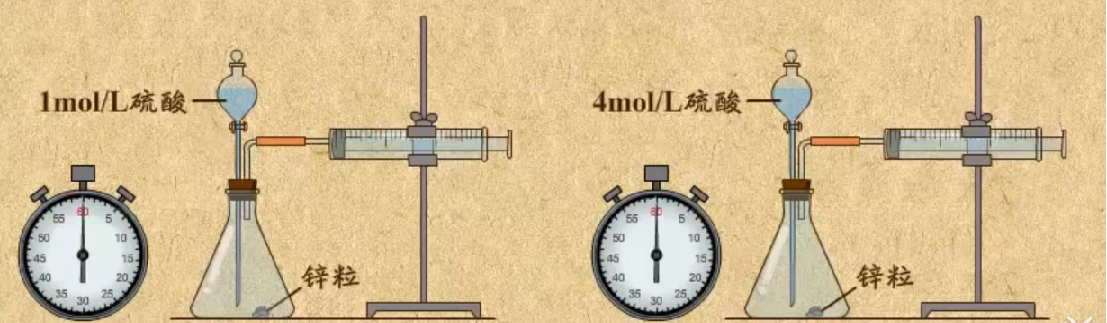 实验结果
[Speaker Notes: ，]
化学反应速率
基于变量控制法测定化学反应速率的思路
探究问题
明确
测定某条件下的化学反应速率
选择可观测、易操作的变量
关联时间
寻找
控制相关变量相同
其他因素
控制
研究因素
改变
测量与反应物浓度相关的物理量
课堂小结
定性描述：化学反应特征现象出现的快、慢
化学
反应速率
定量描述：
Δc
实验测定：控制单一变量，找与浓度相关，
          可测量、易操作变量
υ ＝
Δt
延时符
课堂练习
1、已知某反应的各物质浓度数据如下：
                                      aA(g)＋bB(g)⇌2C(g)
起始浓度/mol·L－1      3.0      1.0                 0
2 s末浓度/mol·L－1     1.8       0.6             0.8
据此可推算出上述反应化学方程式中，各物质的化学计量数之比是(　　)
A．9∶3∶4  	B．3∶1∶2        C．2∶1∶3  	D．3∶2∶1
B
课堂练习
2、在容积为2 L的密闭容器中进行如下反应：A(g)＋2B(g)⇌3C(g)＋nD(g)，开始时A为4 mol，B为6 mol；5 min末时测得C为3 mol，用D表示的化学反应速率v(D)为0.2 mol·L－1·min－1。
试回答下列问题：
(1)5 min末A的物质的量浓度为________。
(2)5 min内用B表示的化学反应速率v(B)为________。
(3)化学方程式中n为________。
(4)此反应在四种不同情况下的反应速率如下：
①v(A)＝5 mol·L－1·min－1       ②v(B)＝6 mol·L－1·min－1
③v(C)＝4.5 mol·L－1·min－1   ④v(D)＝8 mol·L－1·min－1
其中反应速率最快的是________(填序号)。
1.5 mol·L－1
0.2 mol·L－1·min－1
2
①
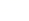